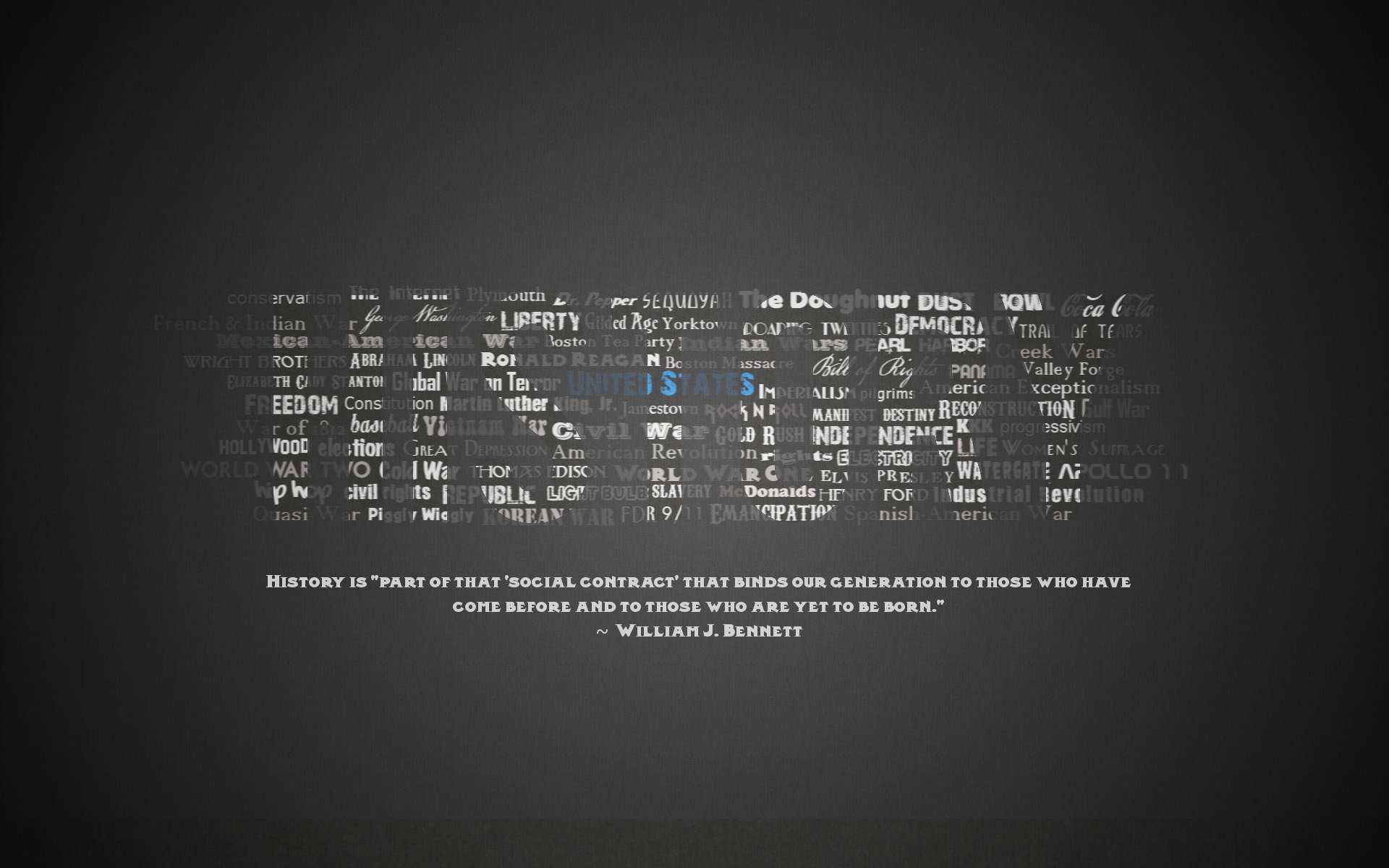 Open Educational Resources
This Photo by Unknown Author is licensed under CC BY-SA
Any type of educational materials that are in the public domain & published under open licenses (Creative Commons)

They can include textbooks, lecture notes, syllabi, assignments, tests, images, maps, etc.

Can be used, modified, shared, and reused.
What are Open Educational Resources?
Why Use OER?
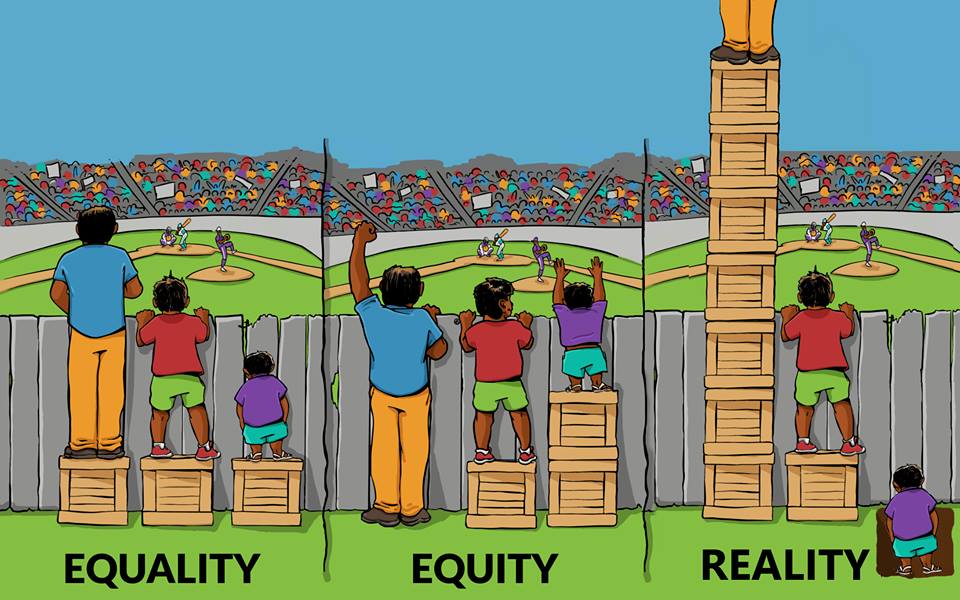 This Photo by Unknown Author is licensed under CC BY-NC
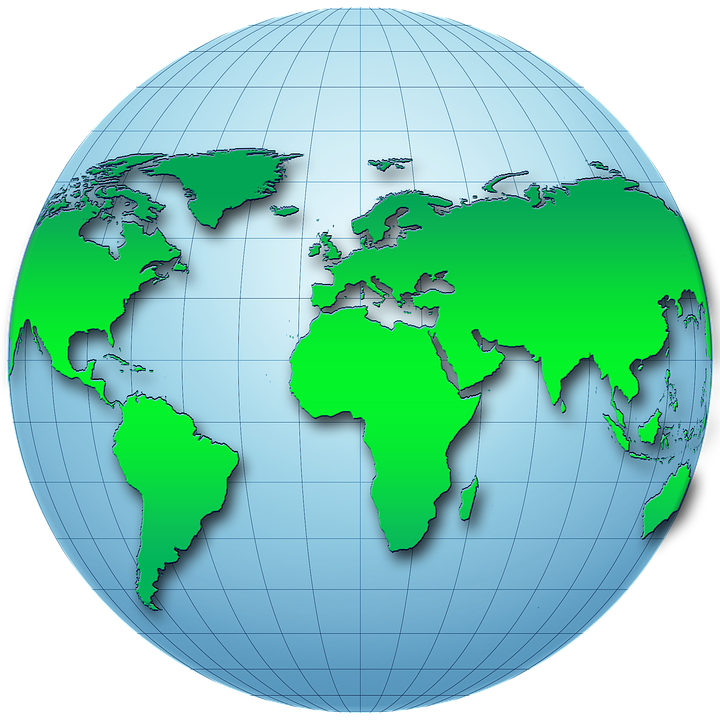 US History
C-ID 130, 140

World Civilizations
C-ID 150, 160

Western Civilizations
C-ID 170, 180
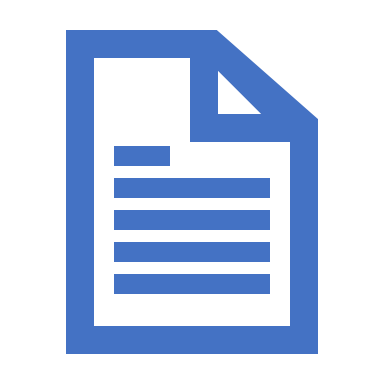 Nenagh Brown
Primary Documents: World History
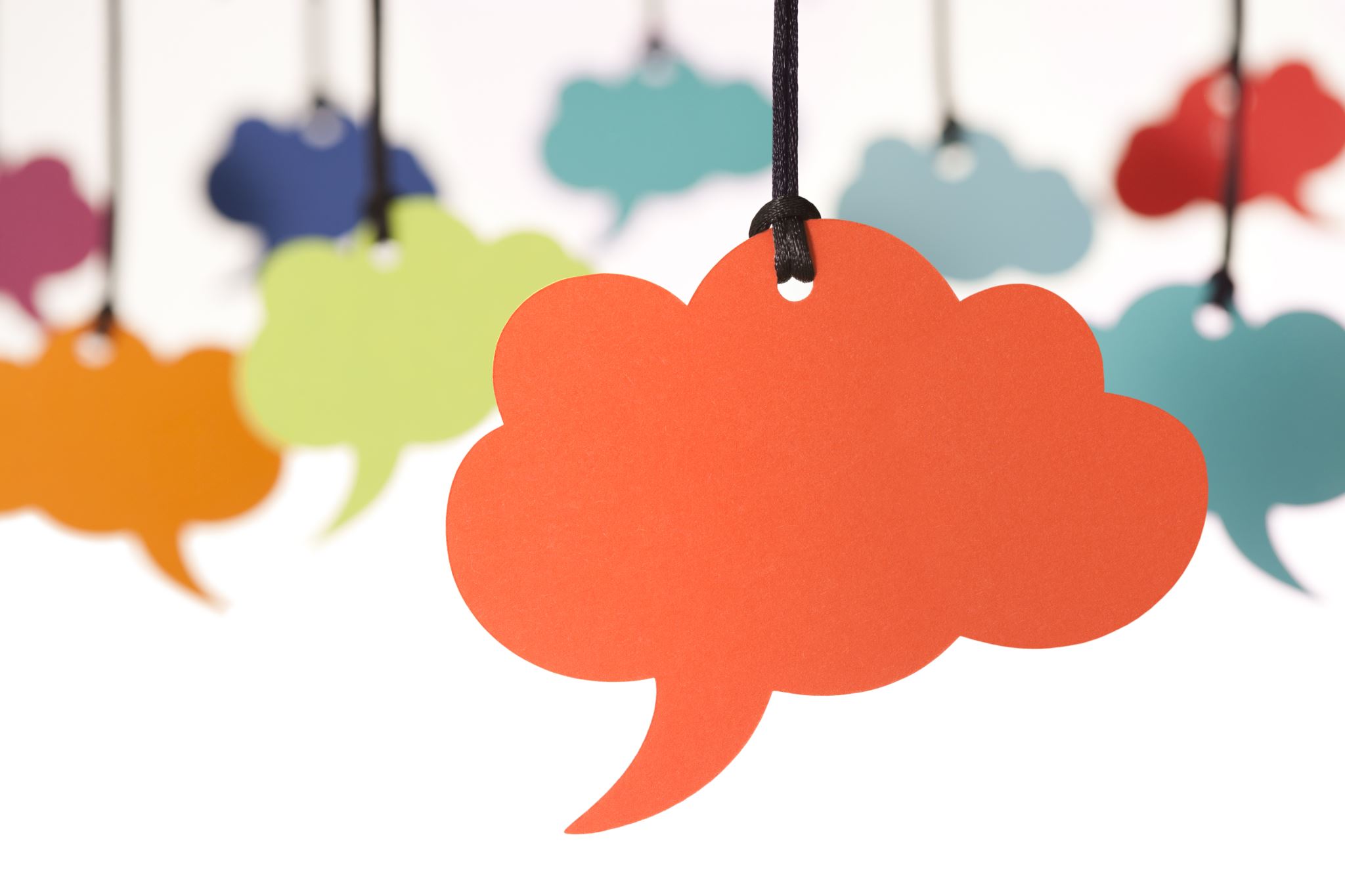 How to Build a Community?


Collaborative Projects?

Resources & Support?

Email list?

Other Ideas?
Anti-racist narratives
African, Asian, and 
Indigenous Peoples’ Histories
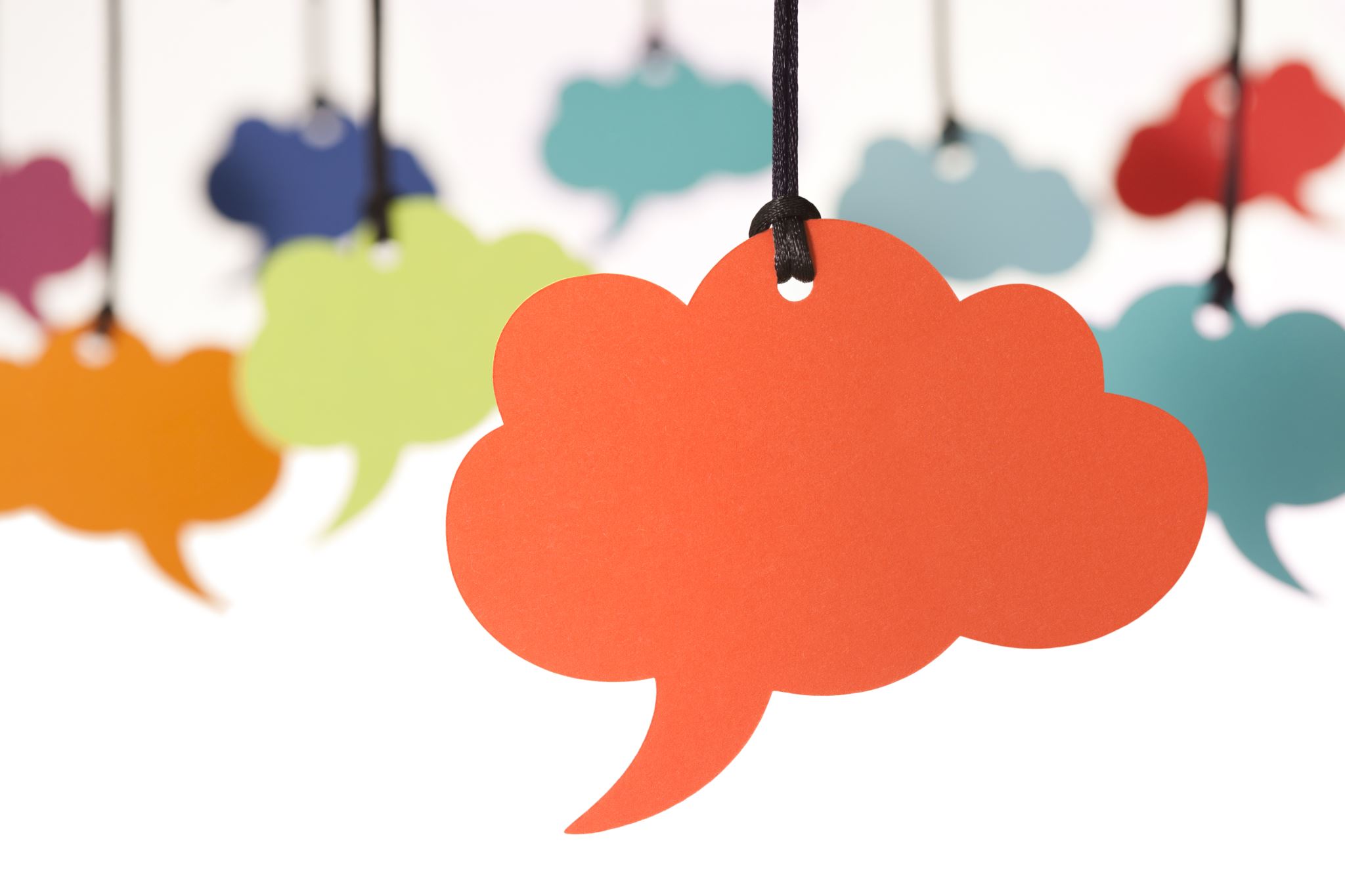 Anu Mande
Fullerton College

amande@fullcoll.edu
QuestionsIdeas/SuggestionsComments